День специалиста
Готовимся к Всероссийскому конкурсу «Лучший средний  медицинский и фармацевтический работник» 2016 года.
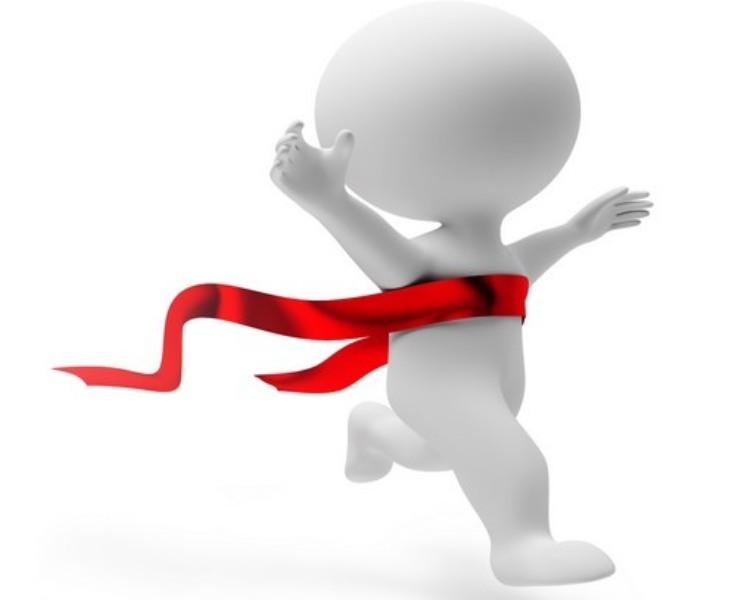